Erasmus Mundus Joint Masters and Joint Doctorates
Blerinë Zjaça

Kosovo Erasmus+ Office
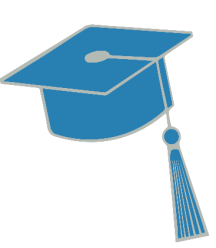 Taking part as an individual
Students apply directly to the EMJMD consortium.
All on-going EMJMDs offering scholarships for courses taking place in the academic year 2017-2018 are
included in the EMJMD catalogue available under the following link:
https://eacea.ec.europa.eu/erasmus-plus/actions/key-action-1-learning-mobility-individuals/joint-master-degrees/scholarships_en
Most consortia will require applications to be submitted between October and January, for courses starting
the following academic year.

EMJMD scholarship holders:
must have a first higher education degree or equivalent
must not have received an Erasmus Mundus Master Course and/or Erasmus Mundus Joint Doctorate scholarship/fellowship in the past
can submit a scholarship application to maximum three EMJMD programmes
must sign a student agreement with the EMJMD consortium
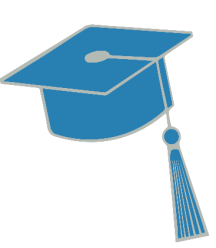 List of documents
1. Online application form, 
2. Copy of a valid passport, 
3. Full curriculum vitae ("CV Europass template"); 
4. Copy of the original diplomas indicating the final level obtained. In case the student has not yet obtained the degree at the time of the application, and he is in the last year of study, a document issued by his University of origin stating the estimated date to obtain the degree has to be produced instead of the diploma. All selected candidates must obtain their first cycle degree by July 31, 2016. If students do not graduate within the due specified dates, the application will be cancelled;5. Transcript of records during the bachelor phase;6. Motivation;7. Two letters of recommendation* written by academics/researchers who have participated in the candidate’s academic training. 8. Documents giving evidence of the student’s level of proficiency in the required;9. Recent photograph.
EMJMD students scholarships grants
4
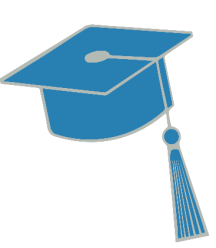 Students experience:  

Erasmus Mundus Joint Master Degrees – together towards excellence with Shqipe Neziri, Manager of the United Nations Development Programme, Anti-Corruption Programme in Kosovo and alumni of the Erasmus Mundus Masters in Public Policy studying from 2009-10 at the University of York (UK) and from 2010-11 at the Central European University in Budapest (Hungary) 

http://ec.europa.eu/avservices/video/player.cfm?sitelang=en&ref=I092274
Thank you for your attention!

F more information please contact us:
 
E mail:       office@erasmuspluskosovo.org
Website:    www.erasmuspluskosovo.org
Facebook: Erasmus+ Kosovo

Or you can visit us: 
Kosovo Erasmus+ Office
Str. Sejdi Kryeziu, no. 49, Pejton
10000 Prishtine




Study in Europe Portal: 
http://ec.europa.eu/education/study-in-europe_en
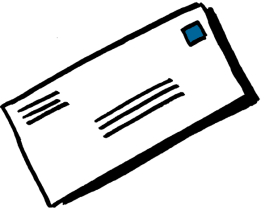 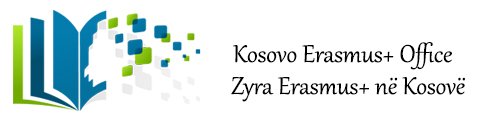 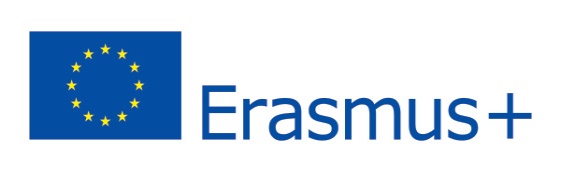 6